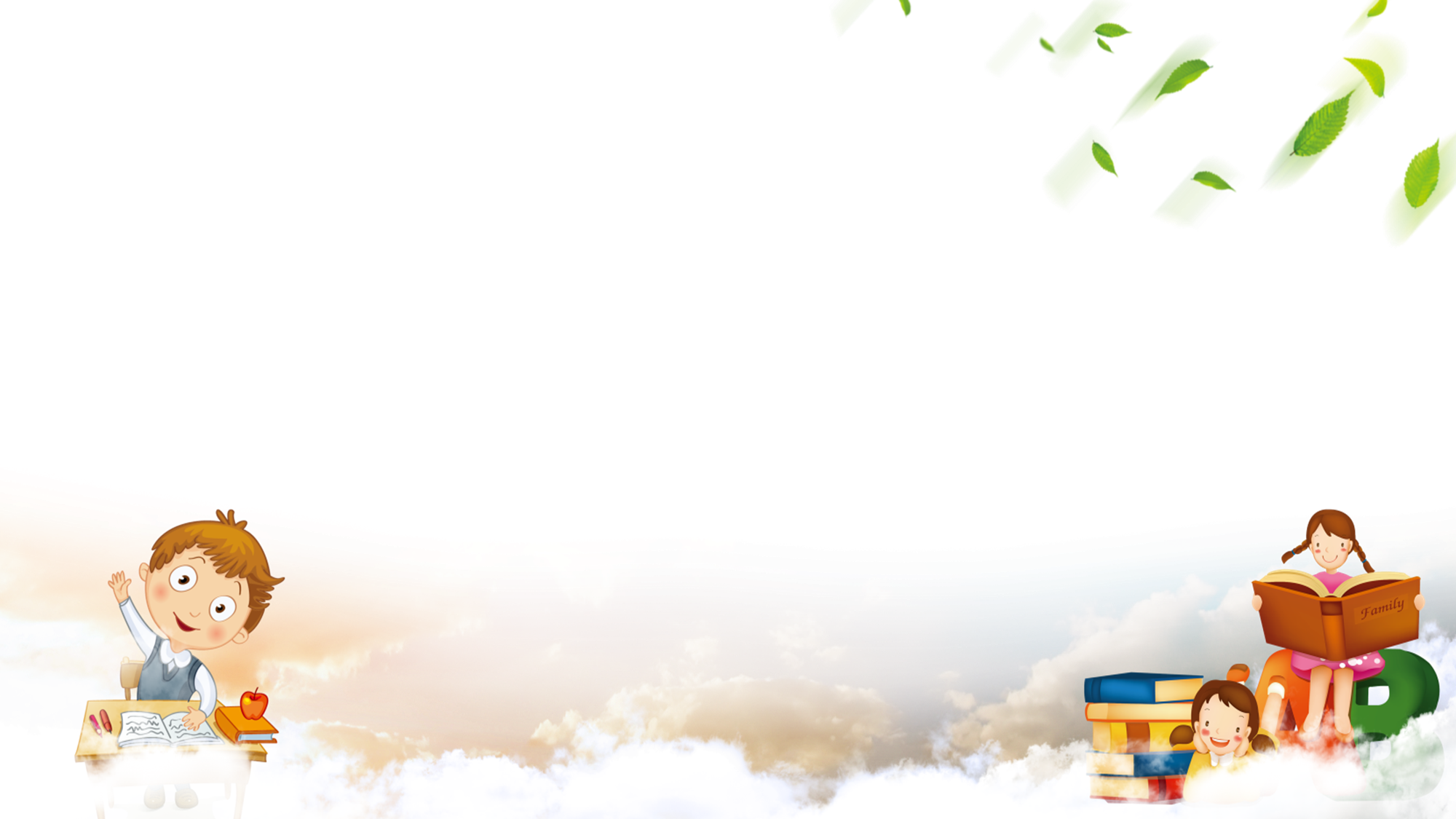 Неприятность эту мы переживём
Как известно, эмоции и чувства плохо поддаются волевой регуляции. Взрослым надо помнить об этом, сталкиваясь с нежелательными или неожиданными для них детскими эмоциями. Чувства ребенка в таких острых ситуациях лучше не оценивать, так как это повлечет за собой лишь непонимание или негативизм. Нельзя требовать от ребенка не переживать того, что он переживает, чувствует. Можно ограничить лишь форму проявления его негативных эмоций. Важно научить  детей ощущать свои эмоции, управлять своим поведением, слышать свое тело. 
Что могут сделать родители?
Не так уж и мало:
- постараться услышать, как ребенок сигналит о своем напряжении,
- стараться уберечь от непосильных нагрузок,
- не пытаться оградить ребенка от всех стрессовых ситуации. Задача родителей в другом - выпустить ребенка в жизнь как можно более стрессоустойчивым, и понимающим, где он может найти поддержку;
- оказывать поддержку и помощь в кризисных ситуациях, знать, к какому специалисту можно обратиться за помощью. 
- научить доступным способам снятия избыточного стресса. Надежные способы снятия стресса у большинства людей индивидуальны. Для кого-то это физическая разрядка, общение с   искусством, с близкими по духу людьми или наслаждение одиночеством, медитация. Помогите ребенку выбрать свои, индивидуальные способы избавления от чрезмерного эмоционального напряжения. Есть и специальные приемы самопомощи в стрессовых ситуациях. Это способы мышечной релаксации, дыхательные упражнения, вызывание зрительных образов и др. 
Мы предлагаем Вашему вниманию релаксационные игры, которые помогут снять психоэмоциональное напряжение у ребенка, создать у него положительные эмоции, успокоят его.
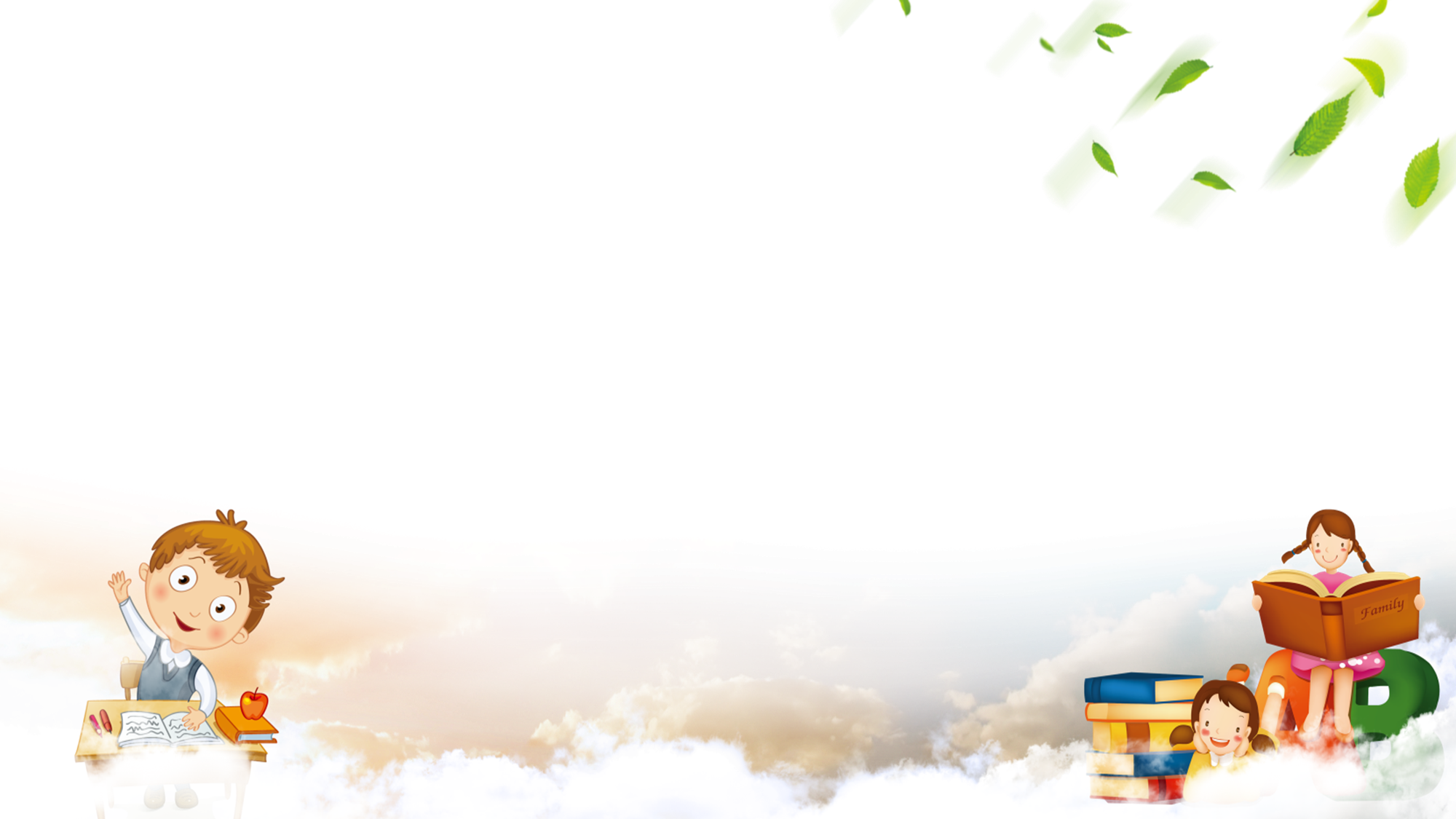 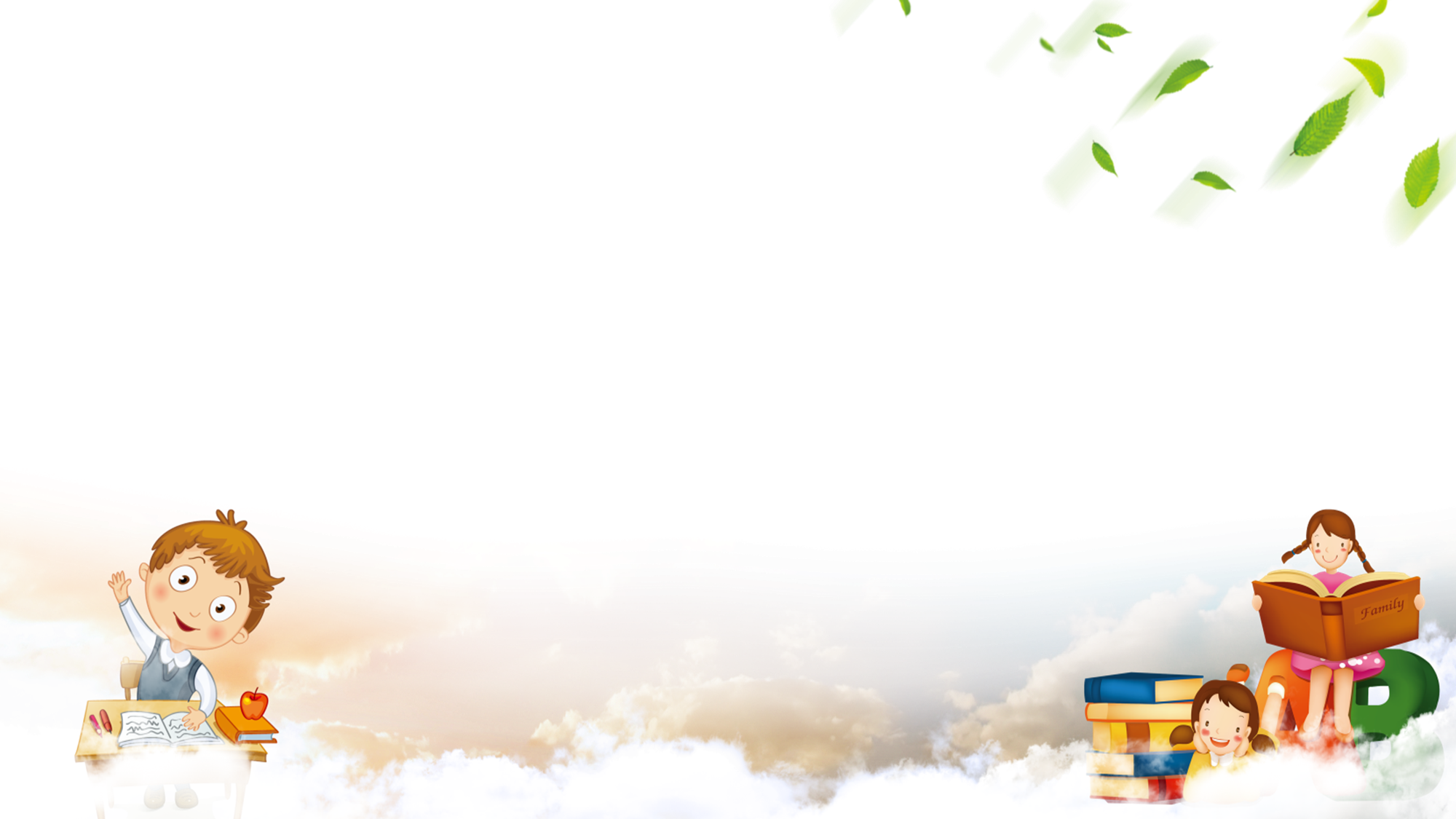 «МУХА»
Сядьте удобно: руки свободно положите на колени, плечи и голова опущены, глаза закрыты. Мысленно представьте, что на ваше лицо пытается сесть муха. Она садится то на нос, то на рот, то на лоб, то на глаза. Необходимо не открывая глаз, согнать назойливое насекомое.
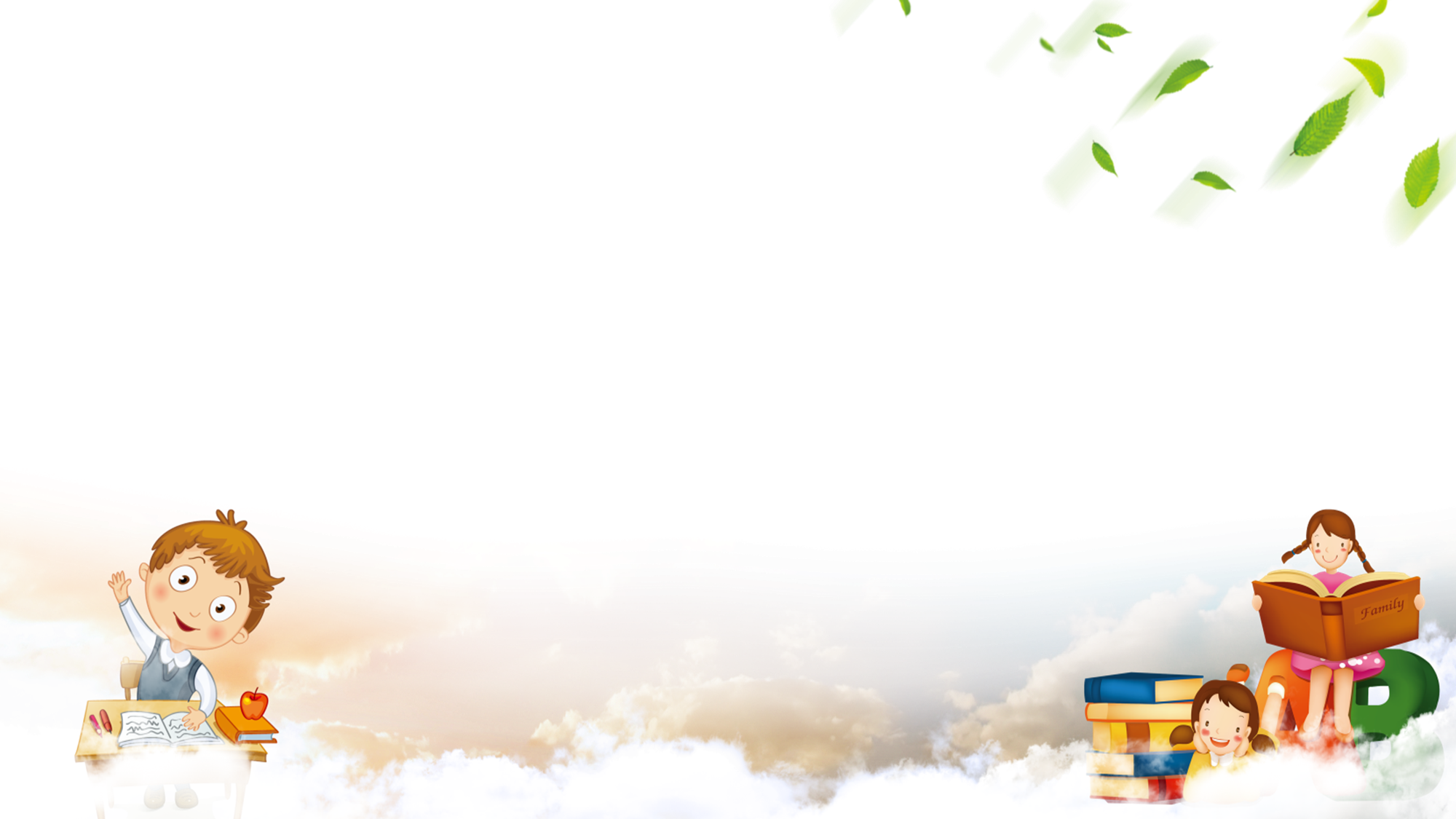 «ЛИМОН»
Сядьте удобно: руки свободно положите на колени (ладонями вверх), плечи и голова опущены, глаза закрыты. Мысленно представьте себе, что у вас в правой руке лежит лимон. Начинайте медленно его сжимать до тех пор, пока не почувствуете, что «выжали» весь сок. Расслабьтесь. Запомните свои ощущения. Теперь представьте, что лимон находится в левой руке. Повторите упражнение. Вновь расслабьтесь и запомните ощущения. Затем – одновременно двумя руками. Расслабьтесь. Насладитесь состоянием покоя.
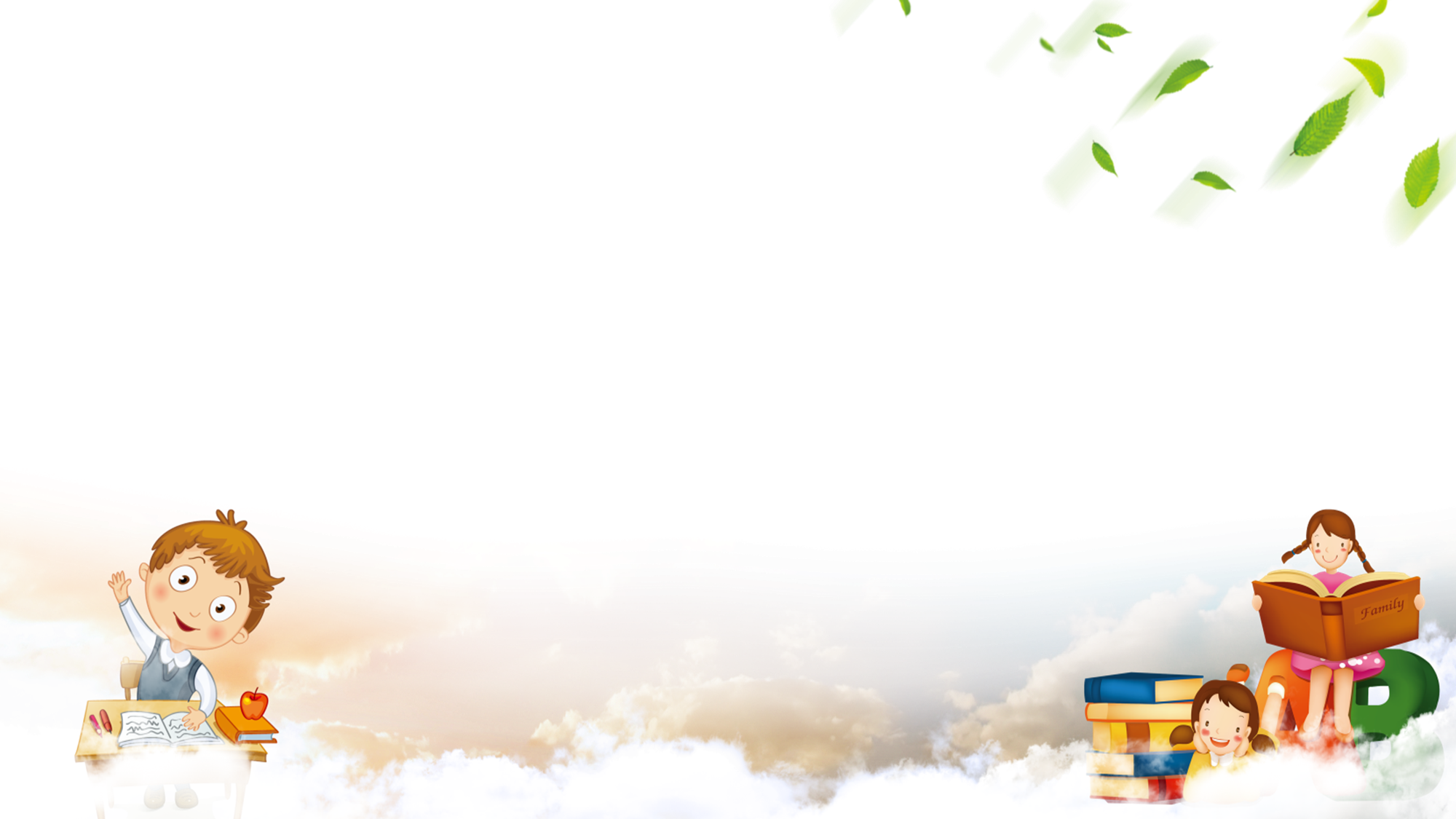 «СОСУЛЬКА» («МОРОЖЕНОЕ»)
 Встаньте, закройте глаза. Руки поднимите вверх. Представьте, что вы – сосулька или мороженое. Напрягите все мышцы вашего тела. Запомните эти ощущения. Замрите в этой позе на 1-2 минуты. Затем представьте, что под действием солнечного тепла вы начинаете медленно таять. Расслабляйте постепенно кисти рук, затем мышцы плеч, шеи, корпуса, ног и т.д. Запомните ощущения в состоянии расслабления. Выполняйте упражнение до достижения оптимального психоэмоционального состояния.
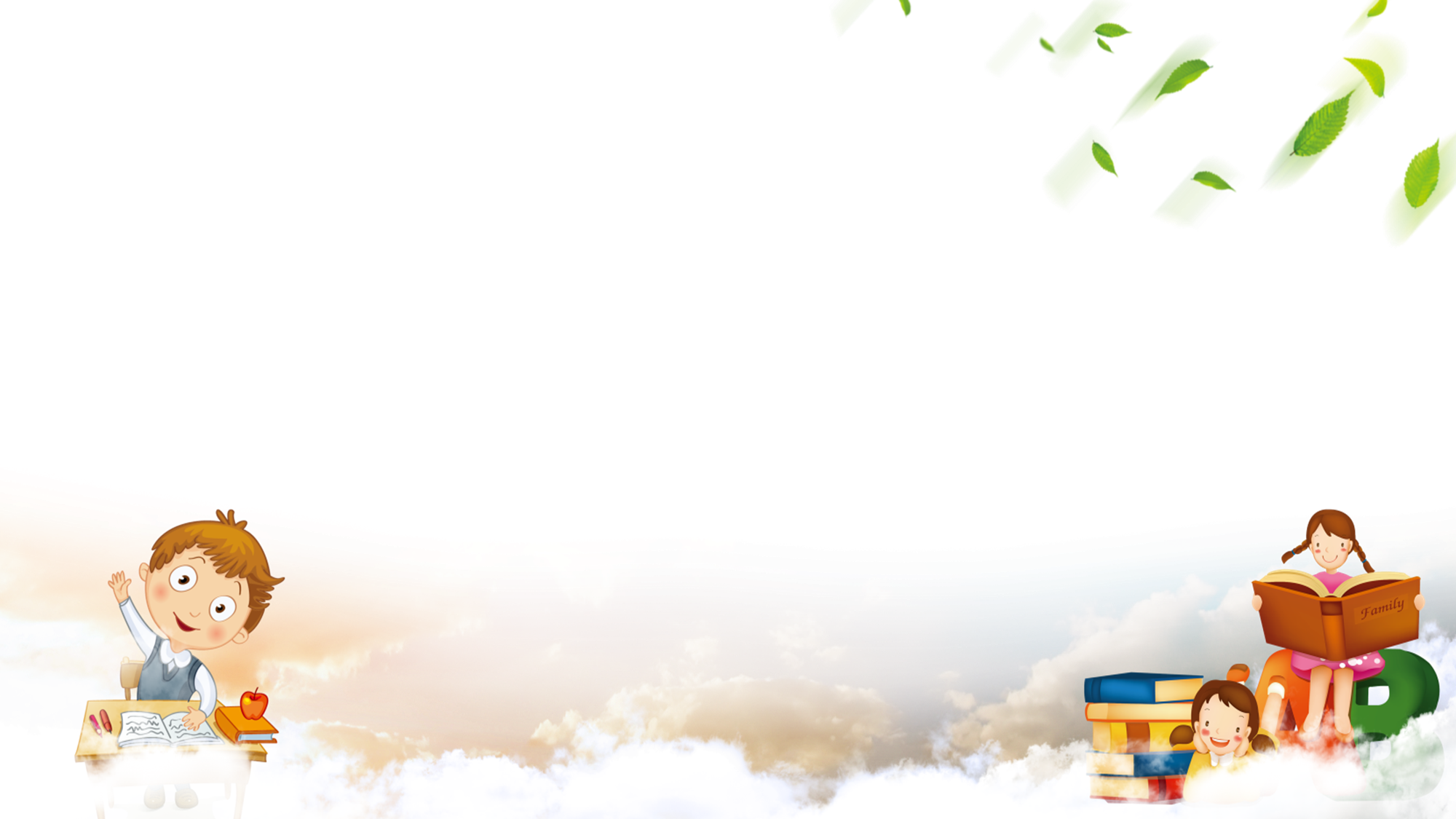 «ВОЗДУШНЫЙ ШАР». Встаньте, закройте глаза, руки поднимите вверх, наберите воздух. Представьте, что вы – большой воздушный шар, наполненный воздухом. Постойте в такой позе 1-2 минуты, напрягая все мышцы тела. Затем представьте себе, что в шаре появилось небольшое отверстие. Медленно начинайте выпускать воздух, одновременно расслабляя мышцы тела: кисти рук, затем мышцы плеч, шеи, корпуса, ног и т.д. Запомните ощущения в состоянии расслабления. Выполняйте упражнение до достижения оптимального психоэмоционального состояния.
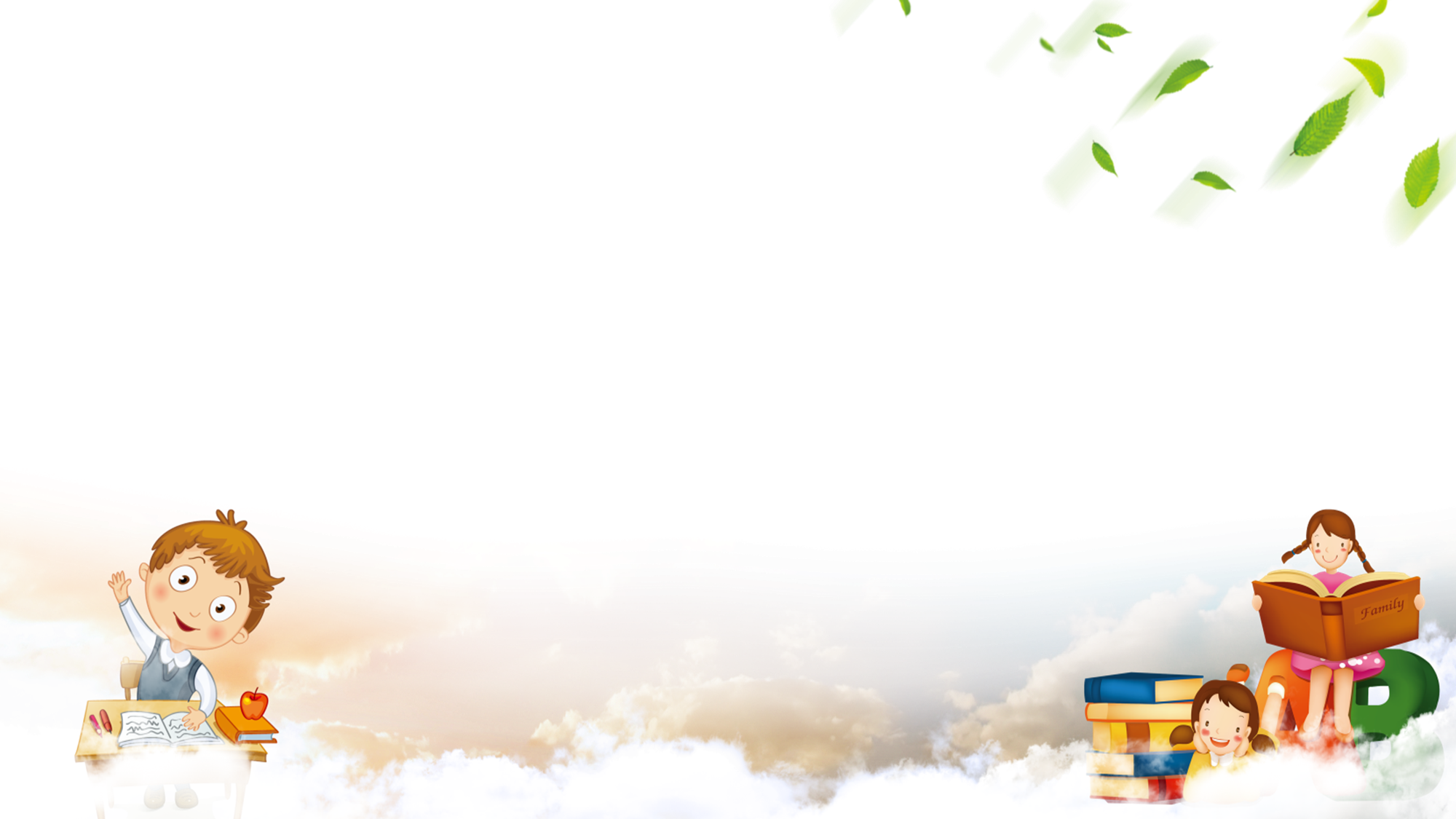 «ВВЕРХ ПО РАДУГЕ». 
Встаньте, закройте глаза, сделайте глубокий вдох и представьте себе, что с этим вдохом вы взбираетесь вверх по радуге, и, выдыхая, съезжаете с нее как с горки. Вдох должен быть максимально полным и плавным, так же как и выдох. Между выдохом и следующим вдохом должна быть небольшая пауза. Повторите 3 раза.